BGP labs for CCS
Matěj Grégr
mgregr@fit.vutbr.cz
Topology
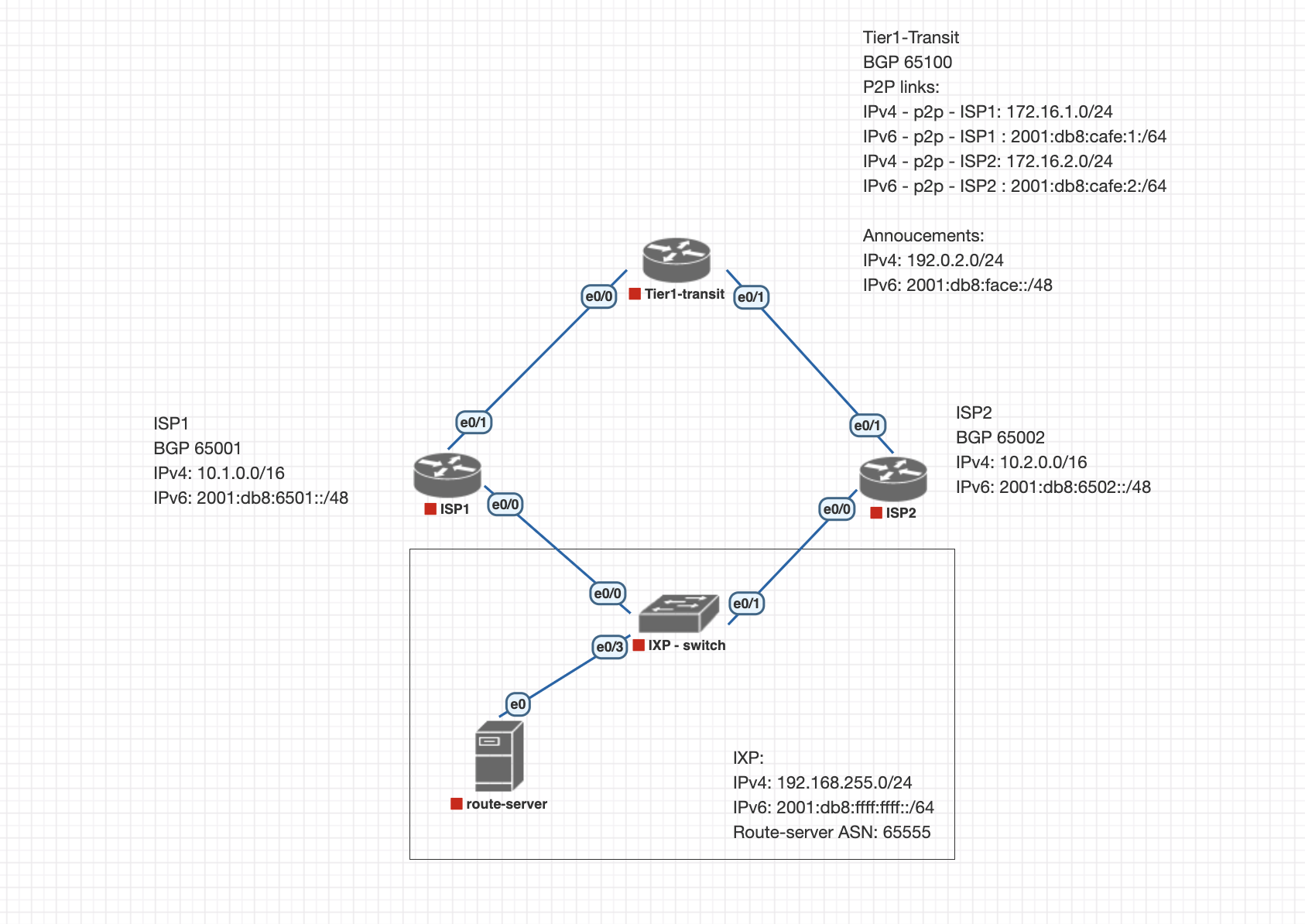 Always filter!
BGP sends the best paths to all neighbours - updated by RFC 8212 “Route Propagation Behavior without Policies”for eBGP 

(config)# ip prefix-list TRANS-OUT-V4 seq 5 permit x.x.x.x/24
Set up BGP
Set up a static blackhole route for exporting routes

(config)# ip route x.x.x.x y.y.y.y null0

Set up BGP neighbor (e.g. on ISP1 vs tier1)

(config)# router bgp 65001
(config-router)# neighbor x.x.x.x remote-as 65100
(config-router)# address-family ipv4 
(config-router-af)# neighbor x.x.x.x activate 
(config-router-af)# neighbor x.x.x.x prefix-list TRANS-OUT-V4 out
(config-router-af)# network y.y.y.y z.z.z.z
Set-up route server
login: admin/N3tX0559
Basic settings:
(unknown)# system hostname rs
(rs)# interface e1 ipv4 address x.x.x.x/24

Set-up bird:
(rs)# router bird config-file bird.conf
(rs)# router bird edit
(rs)# router bird apply ! Apply changes in config
bird
Start and edit bird config

rs# router bird config-file bird.conf 
No config file found. Building an initial config file in /etc/netc/bird/bird.conf Starting bird

rs# router bird config-file bird.conf edit
Edit the config file: see e.g. https://docs.netx.as/tutorials/bgp/basic-bgp.html
log "/var/log/bird.log" all;
log syslog { info, remote, warning, error, auth, fatal, bug };

template bgp BGP_BASE {  
	local as 65555;  
	export all;  
	rs client;  # define route server
}

# create a BGP neigbor
protocol bgp AS65001 from BGP_BASE { neighbor xxxx as 65001; }

Save and apply config
Add RS community
Community 0:<peeras>

define myas = 65555; 
function bgp_out(int) { 
	if ! (source = RTS_BGP ) then return false;
	if (0,peeras) ~ bgp_community then return false; 
	if (myas,peeras) ~ bgp_community then return true; 
	if (0, myas) ~ bgp_community then return false; 
	return true; 
} 

protocol bgp AS65001 from BGP_BASE { 
		neighbor x.x.x.x as 65001;
		ipv4 { export where bgp_out(65001); };
}
protocol bgp AS65002 from BGP_BASE { 
		neighbor y.y.y.y as 65002;
		ipv4 { export where bgp_out(65002); };
}
Create route-map on ISP1
route-map disable_isp2 permit 10
	set community 0:65002

neighbor 192.168.0.1 route-map disable_isp2 out
neighbor 192.168.0.1 send-community both